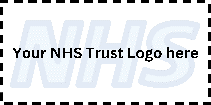 Endometrial Cancer Lynch Syndrome Testing Protocol
Patient with a new diagnosis of Endometrial cancer
Pathology team perform MMR IHC in the endometrial tumour sample
Pathology Team
Normal MMR
MMR Deficient
Result reviewed at MDT. Patients name added to gynae-onc spreadsheet
DIAGNOSIS OF LYNCH SYNDROME UNLIKELY
Refer to clinical genetics if:
Significant family history
Young onset <30yrs
Multiple primary cancers in the same individual
Loss of  MSH2 and/or MSH6 or PMS2 alone
Loss of MLH1 or MLH1 + PMS2
Pathology to send tumour sample for reflex MLH1 Promoter Hypermethylation.
Result to KMW/CG. Result to be recorded on gynae-onc spreadsheet
MLH1 promoter unmethylated
MLH1 promoter hypermethylated
Germline Lynch genetic testing by approved Cancer Team member:
Germline Lynch syndrome gene testing discussed with patient. Information sheet MCG-LYNCHLeaflet(Endo) given to patient
Check re family history of Lynch related cancers e.g. bowel, endometrial, stomach, pancreatic, renal tract, ovarian, endocervical cancer, cholangiocarcinoma, glioblastoma.
Record of discussion form signed and filed in the notes. Record test has been requested in notes.
Blood (EDTA sample) and request form sent to lab (R210 Lynch syndrome). Note on form to request results reported to gynae-onc nhs.net email address (or to KMW/CG while this new email address is being set up) 
Send standard letter (MCG-LYNCH1) to patient with copy to GP informing them that testing has been done 
Record patient details, date of test and person consenting on shared drive gynae-onc spreadsheet.
Cancer Team
RESULTS
Results to be sent to gynae-one nhs.net email address (or to KMW/CG while this new email address is being set up)
Secretaries to marry up report and notes and place in Lynch syndrome basket for action
Specialist nurses, consultants and subspecialist trainees who have been trained in Lynch syndrome testing can action results as per genetics protocol.
Actions to be entered onto gynae-onc spreadsheet on shared drive.
PATHOGENIC 
VARIANT
UNCLASSIFIED 
VARIANT
NO VARIANT IDENTIFIED
Actions by requesting clinician:
Appointment made for KMW/CG to give the result to the patient
Result letter (MCG-LYNCH2) sent to patient 
Referral emailed  to clinical genetics  with consent form
Actions by requesting clinician:
Result letter (MCG LYNCH4) sent to patient with family history form and pre-paid envelope
Letter copied to clinical genetics for consideration of screening and further testing
Actions by requesting clinician:
Result letter (MCG-LYNCH3) sent to patient with family history form and pre-paid envelope
Letter copied to clinical genetics for consideration of screening and further testing
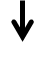 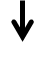 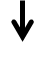 Assessment made and either
a) Appointment* made in clinical genetics (3-4m) OR
b) Advice letter to patient
Clinical genetics appointment* will be arranged within 4 weeks of receiving referral.
Assessment made and either
a) Appointment* made in clinical genetics (3-4m) OR
b) Advice letter to patient
Genetics Team
* Appointments may be in person or via tel/video
MCG-LYNCHEndoNUHProtocol V3March 2022.  
Planned review: March 2023.  Author CJS/CVL